ΑΝΩΤΑΤΗ ΣΧΟΛΗΠΑΙΔΑΓΩΓΙΚΗΣ ΚΑΙΤΕΧΝΟΛΟΓΙΚΗΣΕΚΠΑΙΔΕΥΣΗΣ
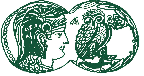 Καθηγητής Σιδερής  Ευστάθιος
ΕΠΑΛΛΗΛΙΑ ΚΥΜΑΤΩΝ
Συμβολή Κυμάτων.
Διακροτήματα.
ΣΥΜΒΟΛΗ ΚΥΜΑΤΩΝ ΣΕ ΜΙΑ ΔΙΑΣΤΑΣΗ
x1
x2
Στη θέση Α:
Το 1ο κύμα έχει φάση:
Διαφορά φάση2:
Για πρακτικούς λόγους, στο 2ο κύμα φ = 0
Το 2ο κύμα έχει φάση:
ΣΥΜΒΟΛΗ ΚΥΜΑΤΩΝ ΣΕ ΜΙΑ ΔΙΑΣΤΑΣΗ
Διερεύνηση της Συμβολής στη θέση Α  όπου τα δυο κύματα συμβάλλουν με διαφορά φάσης:
Αποσβεστική Συμβολή:
Ενισχυτική Συμβολή:
ΣΥΜΒΟΛΗ ΚΥΜΑΤΩΝ ΣΕ ΔΥΟ ΔΙΑΣΤΑΣΕΙΣ
Σημεία ενισχυτικής συμβολής
Σημεία αποσβεστικής συμβολής
ΣΥΜΒΟΛΗ ΚΥΜΑΤΩΝ ΣΕ ΔΥΟ ΔΙΑΣΤΑΣΕΙΣ
Α
Στο σημείο Α το 1ο κύμα έχει φάση:
Στο σημείο Α το 1ο κύμα έχει φάση:
Διαφορά φάσης:
d
Αποσβεστική Συμβολή:
Ενισχυτική Συμβολή:
ΔΙΑΚΡΟΤΗΜΑ
A
A
A
t
-A
-A
-A
t
t
ΔΙΑΚΡΟΤΗΜΑ
A
-A
t
ΔΙΑΚΡΟΤΗΜΑ
Tmod=0,4 s
Tbeat=0,2 s
2A
-2A